Портрет славянина.
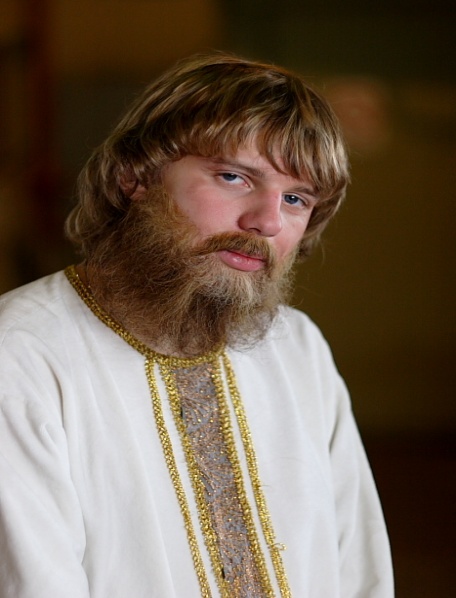 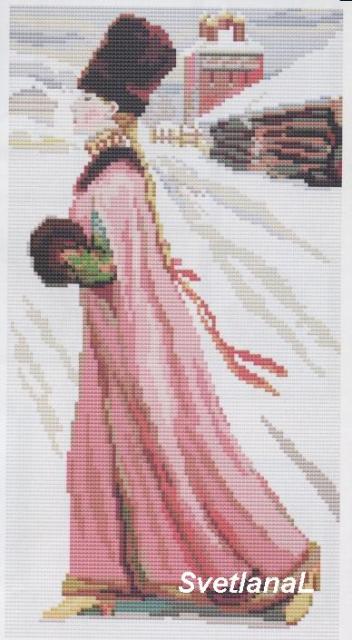 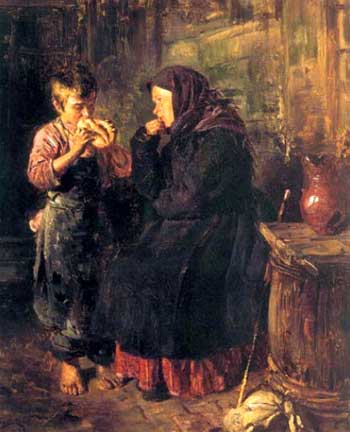 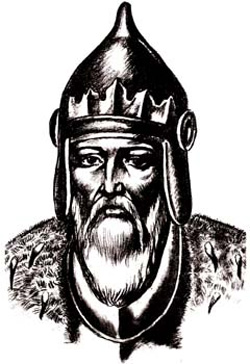 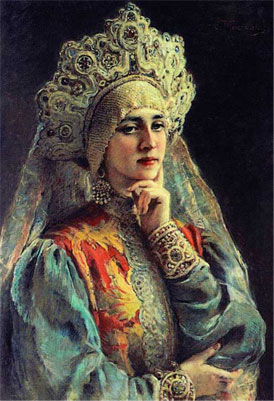 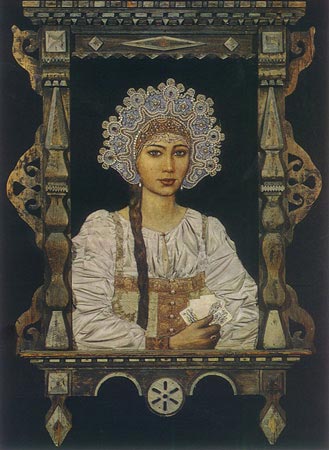 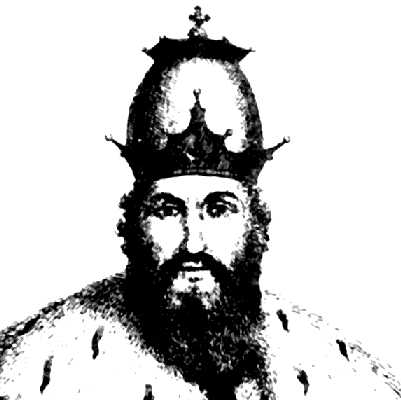 Портрет славянина.
Объясните значения слов:
Тёзки
Однофамильцы
Оберег
Семья
Портрет славянина.
Объясните происхождение фамилий:

Птичкин  
            
                         2.Печкин

                                               3. Кузнецов
Словесный портрет
Облик
Краса девица: 
глаза голубые, 
брови соболиные,
щёки алые, будто маков
цвет, шея белая да
лебединая, походка гордая, павлиная.
Носил мужик кудрявую окладистую бороду, а голова была лысая, как горшок.
Портрет славянина.
[Speaker Notes: Как вы думаете, что такое словесный портрет?           Можно ли по сказкам, легендам , летописям представить облик славянина?
Как вы понимаете слово «облик»?                               Прочитайте описание девушки и мужчины, скажите, какое из описаний вам                                                                                                                   
                                                                                   кажется более выразительным? Почему?]
Портрет славянина.
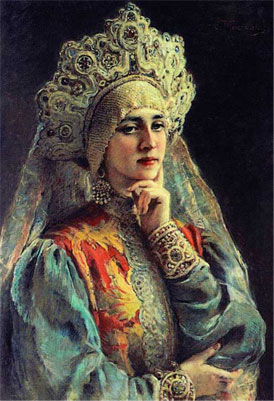 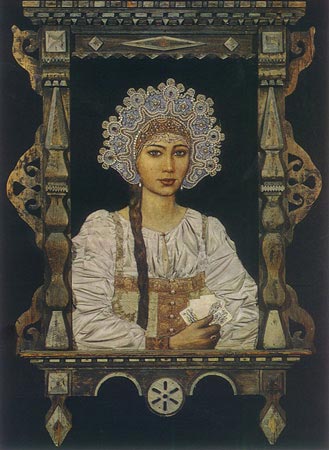 Используйте слова :светловолосый, русый, чернявый, голубоглазый, зеленоглазая, с карими глазами, стройная, дородный, курносый, с бородой.
[Speaker Notes: Рассмотрите портреты. Дайте словесный портрет любого героя изображённого на экране.]
Портрет славянина.
[Speaker Notes: Рассмотрим репродукцию картины А.П. Рябушкина «Боярышня 17 века.»
- Опишите её.]
Князь Василёк
Всеволод – Большое гнездо
Портрет славянина.
[Speaker Notes: -какое отношение мы видим летописца к князьям?                                        Как вы понимаете слова и выражения(работа по учебнику.)
Какие слова подчёркивают что-то особенное в каждом из них?]
Портрет славянина.
Богатство, бедность,
Роскошный,
 меха и бархат,
 голодный,
 работает с ранних лет, 
плохо одет, 
босоногий, 
посещает балы, 
редко видит мать, 
печально смотрит,
 грустная встреча,
 портрет написан давно,
 портрет современный.
[Speaker Notes: Рассмотрите репродукцию картины В. Е. Маковского «Свидание»19 век.
-Как вы понимаете название картины?
Составьте словесные портреты героев.]
Портрет славянина.
«Угадай по словесному портрету.»
Лицом красив, очами светел, широк в плечах, силён и смел.
Белолица, с карими глазами, черноброва, статная, гордая.
Светловолосая, с голубыми глазами, курносая, смышлёная, шустрая.


Варианты: князь, мальчик, девушка, крестьянин, девочка.
[Speaker Notes: Какими качествами наделяли русского человека художники?
Д/з составить словесный портрет современного человека.]